Am \ is \ are
am / is / are
القسم الثاني: 
لماذا نستخدم am / is / are
تستخم am/ is / are في اللغة الإنجليزية في حالتين فقط وهي:
الأولى: 
في حال أنك تتكلم عن فعل معين يحدث في نفس توقيت الجملة ومستمر حدوثة, وهذا يسمى المضارع المستمر .
الثانية: 
تستخدم كأفعال مساعدة تأتي محل الفعل اذا كان الفعل غائب، لنأخذ مثال في  am لتبسيط المعلومة:
لو إفترضنا أنك ستقول أنا ألعب كرة القدم
I play football
، فإن كلمة أنا ( I ) هي الأسم و ألعب  play ) )  هي الفعل وكرة القدم football)) هي المفعول بة، 
في هذه الحالة لدينا في الجملة فعل وهو العب لذلك لا نستخدم أي فعل مساعد ( am / is / are ) في الجملة.
ذلك نعود للسؤال مرة أخرى لماذا نستخدم الفعل المساعد am / is /are في الجملة؟
لو إفترضنا أنك ستقول أنا مبسوط، فإن أنا هي الأسم
 و مبسوط هي الصفة، 
فنلاحظ أنه لا يوجد في جملة أنا مبسوط فعل، لذلك في اللغة الإنجليزية يجب إستخدام فعل
 وإن غاب نستخدم فعل مساعد am / is / are كبديل له.
 فنقول : 
     I am, happy أنا مبسوط.
متى نستخدم
Am – is – are ? 
يستخدم كل فعل مساعد في 4 حالات: 
( ضمير متكلم مفرد – ضمير غائب مفرد – ضمير متكلم وغائب جمع – ومخاطب جمع ومفرد )
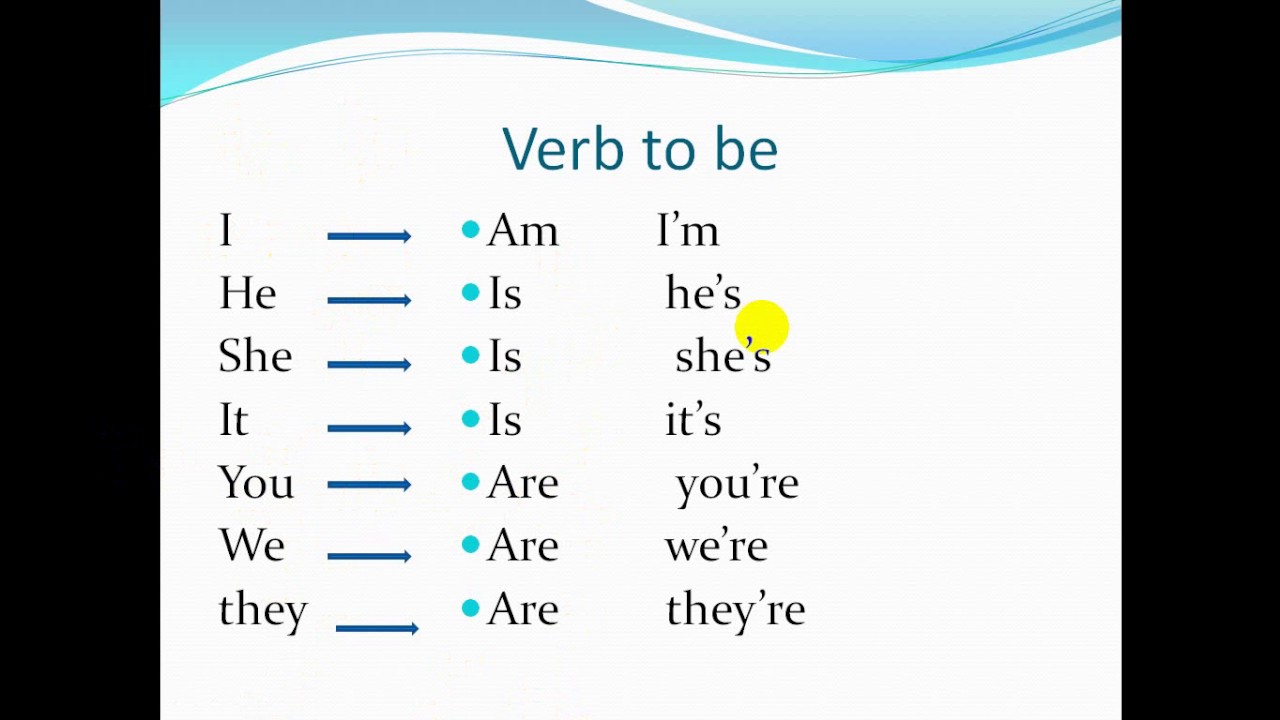 متى نستخدم
Am – is – are ? 
يستخدم كل فعل مساعد في 4 حالات: 
( ضمير متكلم مفرد – ضمير غائب مفرد – ضمير متكلم وغائب جمع – ومخاطب جمع ومفرد )
I am smart 
أنا ذكي - ضمير متكلم مفرد

He / she is smart 
هو ذكي أو هي ذكية - ضمير غائب عاقل 

It is a cat 
هي قطة -  ضمير غائب غير عاقل

You are smart
أنت ذكي - ضمير مخاطب مفرد
You are students
أنتم طلاب - ضمير مخاطب جمع 

We are smart
نحن أذكياء - ضمير متكلم جمع 

They are smarts
هاؤلاء أذكياء - ضمير غائب جمع عاقل
شاهدوا هذا المقطع القصير وحاولوا ان تكررو ما تسمعون : 

https://www.youtube.com/watch?v=8axlfeQ1naA
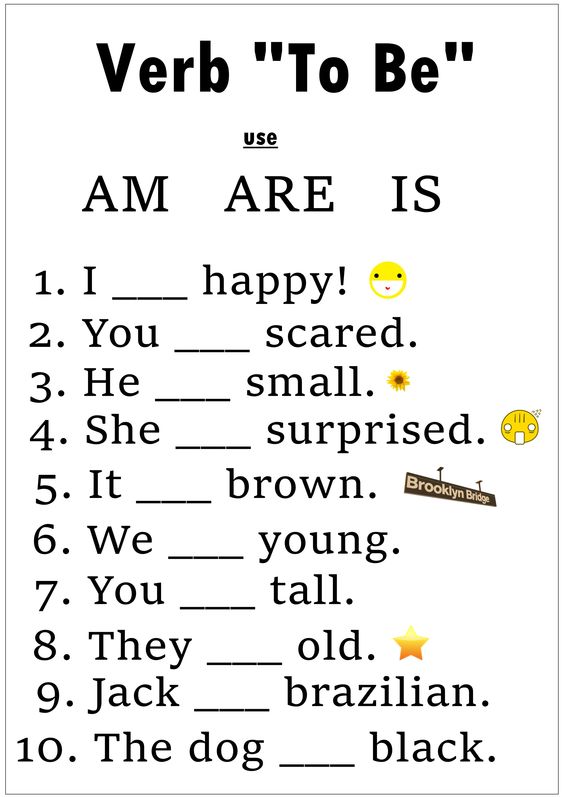 Best Wishes 
Shorouq kanaaneh